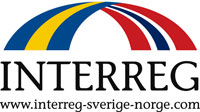 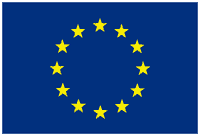 Evaluering av tiltaksarrangører  for NAV
ved
Karl Johan Johansen
1
Bakgrunn
I perioden opptrappingsplanen/satsningen har pågått, har det kommet fram et stort behov for kartlegging og evaluering av tiltakene, både i form av prosess- og resultatevaluering, men også i forhold til tiltaksarrangører. 
    I årenes løp er det gjennomført flere evalueringer av konkrete tiltak, men det er rettet mindre fokus på systemnivået i forbindelse med gjennomføring av tiltaksprosjektet inn i en større sammenheng
2
Stavne Arbeid og Kompetanse KF.
Stavne har en rekke arbeidsrettede tiltaksplasser øremerket personer med psykiske helseproblemer, som faller inn under målgruppene i Vilje Viser Vei (VVV). 
Stavne mottar henvisning til plasser fra NAV og starter jobben med den enkelte derfra, som regel i samarbeid med behandlingsapparatet.
 http://www.stavne.no/
3
Stavne – Skomakerverkstedet
Deltakerne inngår i en arbeidsplass som ligger langt opptil ordinært arbeidsliv.  
Ca. halvparten er personer med annen kulturell bakgrunn. Hovedfokus er mer på psykiske problemer. 
De får konkret opplæring i ferdigheter med skomakerarbeid samt oppfølging så de kan oppleve mestring. 
De både lærer noe og får dokumentasjon på dette.
4
Stavne – Valentinlyst
Tiltaket tilbyr arbeidspraksis i ordinær sykehjemsvirksomhet  med tett individuell oppfølging , et delprosjekt under Vilje Viser Vei i NAV.
Det retter seg hovedsakelig mot unge voksne med psykiske lidelser som trenger bistand for å komme seg ut i lønnet arbeid.
Det er tilrettelegger fra Stavne Gård og egen veileder på Valentinlyst sykehjem i Trondheim
http://www.idebanken.org/S%C3%B8k?offset=0&queryparameter=valentinlyst
5
Skomakerverkstedet
De er med på å skape og produsere reelle produkter og tjenester som er etterspurte, som filing av nøkler, lage belter, sandaler, reparasjoner av kofferter, vesker etc. 
De får muligheter til å være kreative i det de lager. 
De får også være med på å kjøre ut det de har reparert til butikker og øvrige. På den måten får de oppleve en verdsatt sosial rolle ved at de får positive tilbakemeldinger.

http://www.stavne.no/prod-og-salg-mainmenu-5/skomakerverksted.html
6
Euroskolen
Euroskolen arbeider med utvikling og gjennomføring av arbeidsmarkedskurs og individuell veiledning av arbeidssøkere med blant annet psykiske vansker.  
De fleste av kursene og tilbudene gjennomføres på oppdrag for NAV(VVV), og opptak må søkes gjennom lokalt NAV kontor. 
http://euroskolen.no/
7
Euroskolen fort…
Hovedoppgaven er å avklare kunnskap, ressurser og ønsker hos deltakere samt kvalifisere og formidle deltakere slik at de får en god overgang til det ordinære arbeidsliv. 
Deltakerne deltar både i teoriopplæring og praksis på ordinære arbeidsplasser.
For arbeidsgiverne som de samarbeider med, skal de være en troverdig og langsiktig rekrutteringskilde.
8
Begreper
Tiltak er en systematisk innsats for å frambringe en ønsket endring på individuelt, gruppe, organisasjon eller samfunnsnivå .
	Godt utviklede tiltak må sies å være ”verktøy” i sosialt arbeid.
Tiltaksarrangør  er en som gjennomfører tiltak på vegne av NAV – både praktisk og faglig, rapporterer til NAV
9
Elementer i tiltaksarbeid
10
Tiltaksarbeid
Å sette i verk tiltak overfor marginaliserte personer i arbeidslivet handler om sosialt tiltaksarbeid, dvs. å få til målretta samarbeid med brukerne av tiltak (og andre) og bidra til å motivere dem til å ta i bruk egne ressurser på en systematisk måte. 
Det handler også om å kunne balansere krav og medvirkning på en slik måte at deltakerne i tiltaket føler seg ivaretatt, blir motiverte og opplever mestring.
11
Mål for prosjektet
Evalueringen skulle ta sikte på å samle data om tiltak/tiltaksarrangører for å belyse relevante problemstillinger
Evalueringen rettet seg altså primært mot tiltaksarrangører som arrangerer tiltak for mennesker med psykiske vansker, primært i de yngre aldersgrupper (under 35 år) som står utenfor arbeidslivet.
12
Problemstillinger
Hva er annerledes med Vilje viser vei tiltakene i forhold til ordinære tiltak?
Hvordan har erfaringer fra satsningen påvirket andre tiltak/tilbud?
Hvordan har samarbeidet mellom NAV lokalt og tiltaksarrangørene fungert?
Hvordan følger tiltaksarrangørene opp arbeidsgiverne?
13
Problemstillinger forts..
Hvordan har samarbeidet mellom fylkeskoordinatorene tiltaksarrangørene fungert?
Hva tenker tiltaksarrangørene om samarbeidet vs. behandlere?
Hvordan har kommunene fulgt opp med sosialt tiltaksarbeid?
Hvor godt kjenner NAV-ansatte til Vilje Viser Vei og hvor bevisst er de med innsøkning av brukere?
Hva er ”best praksis” i forhold til samarbeid i ”Vilje viser vei” prosjektene?
14
Arbeidsform - metode
I løpet av 2009, 2010 og 2011 har det blitt gjennomført en rekke intervjuer og møter med tiltaksarrangørene  på ulike nivåer, dvs. både med ledelsen og med fagansvarlige for enkelttiltak.  
 Det er sendt konkrete spørsmål på e-mail til de fagansvarlige for gjennomføring av tiltakene 
 Fylkeskoordinatorer ved NAV er blitt intervjuet for å avklare deres ståsted og erfaringer med tiltakene. 
 Det har også vært gjennomført intervjuer med deltakere i tiltakene for å få et utfyllende bilde av hvordan tiltakene fungerte.
15
Resultater
Resultatene fra evalueringen kan oppsummeres i følgende konklusjoner
Graden og måten å arbeide systematisk i forhold til deltakerne og med gjennomføring av tiltakene varierer, men alle tiltaksarrangørene arbeider målrettet med den enkelte deltaker med fastsetting av mål, evaluering og rapportering. 
Kontekstene man driver tiltakene innenfor er forskjellig i forhold til om man er på reelle arbeidsplasser eller ikke eller om det er ”treningsarbeidsplasser”. I den grad man bruker samme arbeidsplasser over tid har dette både en styrke og en svakhet.
16
Resultater…..
Det er en styrke i forhold til kontakt med tiltaksarrangørene og muligheter for tilrettelegging, men en svakhet i forhold til hvor reell arbeidsplassen blir i forhold til forventninger dersom ikke arbeidstakeren lykkes i å få ordinært arbeid ved bedriften. 
Når man ser på de ulike tiltakene vi har evaluert finner en at kontakten ut mot ordinert arbeidsliv er forskjellig, dvs. med ulik grad av skjerming. Euroskolen går lengst i å utfordre deltakerne i forhold ordinære arbeidspraksis.
17
Resultater….
Dette påvirker trolig også mestringsopplevelsen som deltakerne har av å delta i tiltakene.  Gjennom hvordan kontakten ut mot det ordinære arbeidsliv ivaretas profilerer arrangørene tiltakene og også deltakerne. Dette kan være avgjørende for hvordan tiltaket fungerer i forhold til den enkelte. 
Den metodiske tilnærming synes også å variere i forhold til individuell og gruppeoppfølging.  Selv om alle tiltakene legger vekt på sosial mestring er måten de omsetter dette i praksis ulik.  Alle tiltakene jobber målrettet i forhold til individuelle planer. Alle avleverer individuelle rapporter i forhold til NAV. 
VVV ved Euroskolen skiller seg ut vesentlig i forhold til de to øvrige tiltakene ved at de er mer gruppefokusert og legger mer vekt på læringsmiljø og gruppeledelse.
18
Resultater
Prosjekt-/tiltaksledelse synes å være særdeles viktig. Intervjuingen hos tiltaksarrangøren avdekket at prosjektlederne hadde ulik forutsetning for å drive tiltakene. 
Det synes å være en stor utfordring å kunne balansere behovet for omsorg og ivaretakelse med behovet for å stille krav, forventninger og fokusere på utvikling hos den enkelte deltaker. Her kreves det både erfaring i arbeid med mennesker og egnethet i tillegg til formell kompetanse.
Intervjuene avdekket at tiltaksarrangørene hadde stor interesse og vilje til å forbedre gjennomføringen av tiltakene og at de var åpne for justeringer, men at de samtidig hadde funnet sin modell som de hadde tro på.
19
Samarbeid med behandlingsapparatet
På spørsmål om hva som er den største ufordringen med tiltaket sier arbeidsleder?
”Det er å få med seg behandlingsapparatet fort nok rundt dem, når det blir avdekket at de treng psykiatrisk sykepleier eller en eller annen form for DPS-behandling. Jeg hadde ønsket at det hadde gått mye fortere å få dem inn i behandling samtidig som de er på arbeidstrening her”
Arbeidsleder oppgir at hun er med på møter, men synes ikke de får komme inn fort nok, når de ser at det er behov for behandling. Det er for lang vente tid og for mange. For øvrig understreker hun.
20
Resultater
Deltakerne gir uttrykk for at å delta i tiltakene er et viktig element for å strukturere hverdagen og å oppleve en mer verdsatt rolle og et bedre liv.  Det å vise til at man har en jobb når man snakker med andre folk er viktig. Det virker motiverende for videre arbeid, men at arbeidstakerne har ulike oppfatninger av hvor godt tiltaket fungerer i forhold til å komme videre i det ordinære arbeidsliv. Det synes å være store variasjoner i forhold til den enkeltes personlige ressurser.
21
Resultater
Blant tiltaksarrangørene er det ulike oppfatninger og forventninger i forhold til hvilken effekt tiltakene kan gi. Til tross for at man arbeider målrettet i forhold til den enkelte deltaker med opplæring, støtte og tilrettelegging gir de uttrykk for at i beste fall kan man få formidlet deltakerne over i nye tiltak.  
Mange av deltakerne gir også uttrykk for at de har gått i ulike typer tiltak over lengre tid.. Derigjennom står man i fare for at deltakerne blir klientifisert og justerer egne forventninger i forhold til en videre klienttilværelse.
22
Avslutning
Det er fortsatt behov for en videre dialog rundt utvikling og drift av tiltakene. Samtlige av tiltakene har forbedringsmuligheter, når det gjelder tilrettelegging og metodeutvikling.
Det er behov for å fokusere mer på den metodiske tilnærming og hvordan tiltakene ledes, dvs. hvordan tiltaksarrangørene forstår og praktiserer metodikken.  Kontakten ut mot ordinert arbeidsliv er også en viktig faktor som bør kartlegges nærmere.
23